Otomatik Kontrol
Fiziksel Sistemlerin Matematiksel Modellenmesi

Hazırlayan: Dr. Nurdan Bilgin
Fiziksel Sistemlerin Matematiksel Modellenmesi
Bu ders kapsamında;
 Mekanik Sistemleri
 Elektrik Sistemleri
 Akışkan Sistemleri
Termal Sistemleri ve
 Yukarıda sayılan sistemlerin bileşimlerini çalışacağız.
Elektriksel Sistemler
Elektrik devrelerini yöneten temel kurallar Kirchhoff’un akım ve gerilim (voltaj) yasalarıdır.
Kirchhoff’un akım yasası, düğüm yasası olarak da bilinir. Bu yasaya göre herhangi bir düğüm noktasına gelen akımların toplamı, çıkan akımların toplamına eşittir.
Kirchhoff’un gerilim yasası ise kapalı bir göz (çevre, döngü, ilmek) (loop) içerisindeki harcanan gerilimlerin toplamının sağlanan gerilimlerin toplamına eşit olduğunu söyler.
Bu derste önce elektriksel bir devrenin temel elemanları olan kapasitör, direnç ve indiktörün özelliklerini inceleyeceğiz. Ardından Kirchhoff’un akım ve gerilim yasalarını açıklayacağız.
LRC (indüktans, direnç, kapasitör) devresi
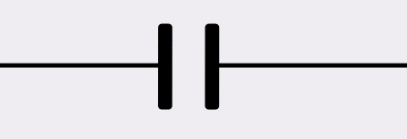 C
LRC (indüktans, direnç, kapasitör) devresi
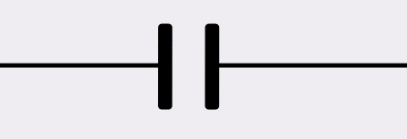 C
LRC (indüktans, direnç, kapasitör) devresi
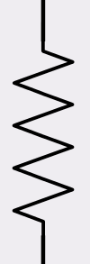 R
LRC (indüktans, direnç, kapasitör) devresi
L
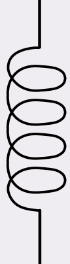 Kirchhoff Yasaları
O
Kirchhoff Yasaları
+
-
+
-
+
-    +
Örnek 1: Elektriksel Sistem
Çözüm:
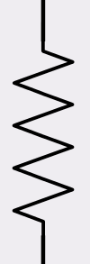 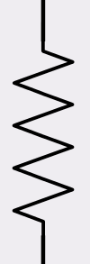 C
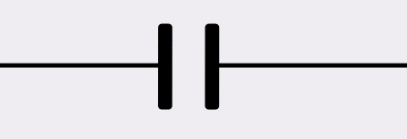 R1
R2
-    +
-    +
+
+
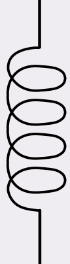 L
Örnek 1 Çözüm
Örnek 1 Çözüm
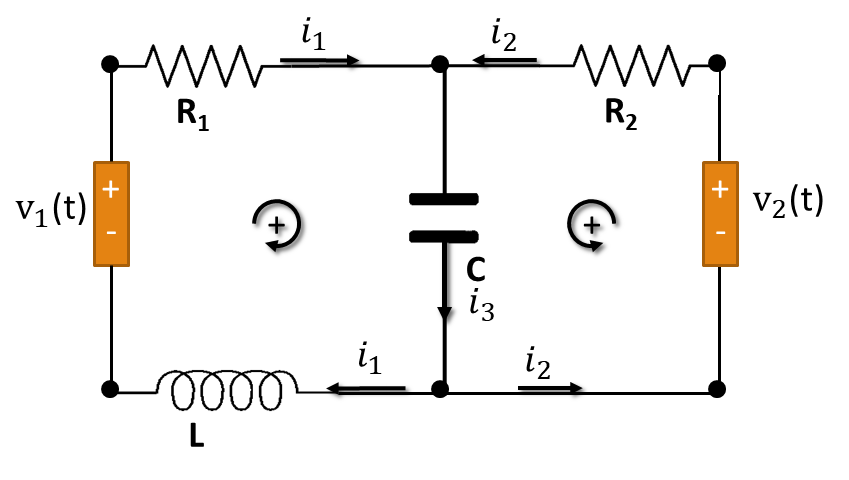 Örnek 1 Çözüm
Örnek 1 Çözüm
Örnek 1 Çözüm
Akışkan SistemlerBoru veya Valf Direnci
R
Akışkan SistemlerSıvı Tank Kapasitansı
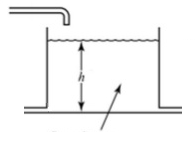 Alan, A
Akışkan SistemlerSıvı akış eylemsizliği (Fluid Inertance)
Akışkan SistemlerSıvı akış eylemsizliği (Fluid Inertance)
Akışkan SistemlerBasınç tankı kapasitansı
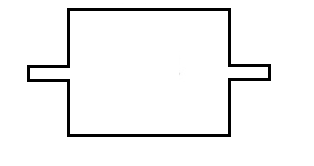 Isıl SistemlerIsıl kapasitans
Kontrol
Hacmi
Isıl SistemlerIsıl direnç (iletim-conduction)
Örnek 1: Akışkan Sistem
Rezervuar
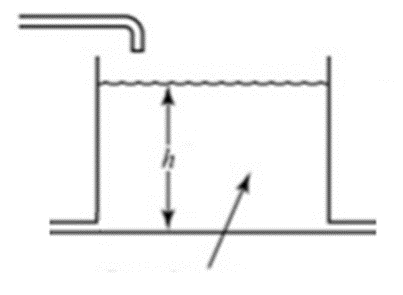 R2
R1
Pompa
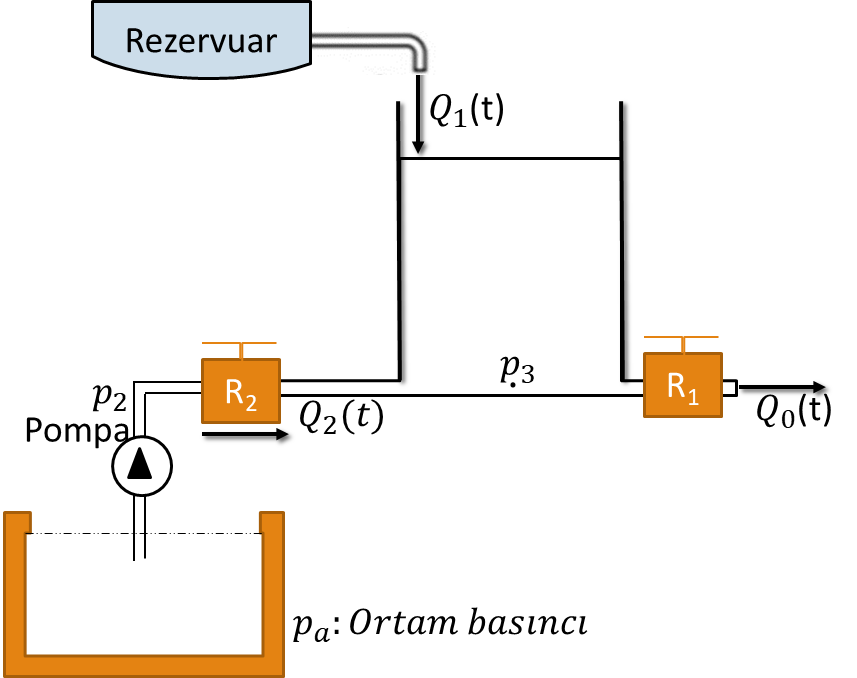 Örnek 2: Isıl Sistem
Oda 2: C2                                Oda 1: C1
T2                                T1
Isıtıcı
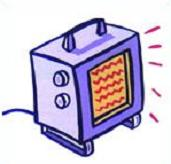 T0: Dış hava sıcaklığı
R1 ve R2 : İletken duvarların ısıl direnci
Girişler: T0 ve qH
Çıkış: T2 olarak alınsın.
Bu şartlar altında tüm transfer fonksiyonlarını bulalım. Detaylı blok diyagramını çizelim.
Girişler: T0 ve qH
Çıkış: T2 olarak alınsın.
Örnek 3: Akışkan + Mekanik Sistem
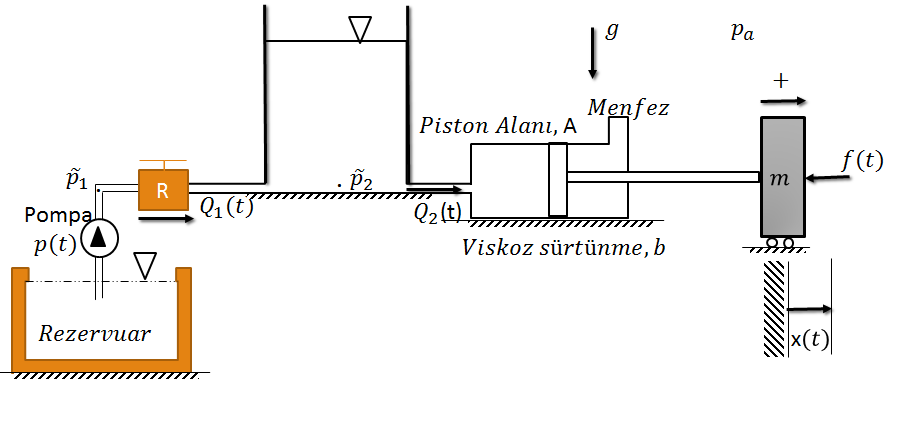 Girişler: f(t) ve p(t)
Çıkış: x(t) olarak alınsın.
Bu şartlar altında tüm transfer fonksiyonlarını bulalım.
Örnek 3 Çözüm
Girişler: f(t) ve p(t)
Çıkış: x(t) olarak alınsın.
Bu şartlar altında tüm transfer fonksiyonlarını bulalım.
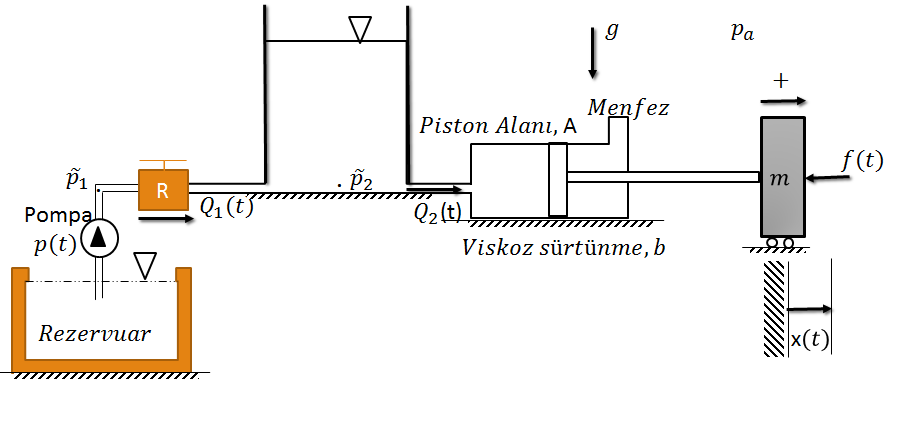 Örnek 3 Çözüm
Girişler: f(t) ve p(t)
Çıkış: x(t)
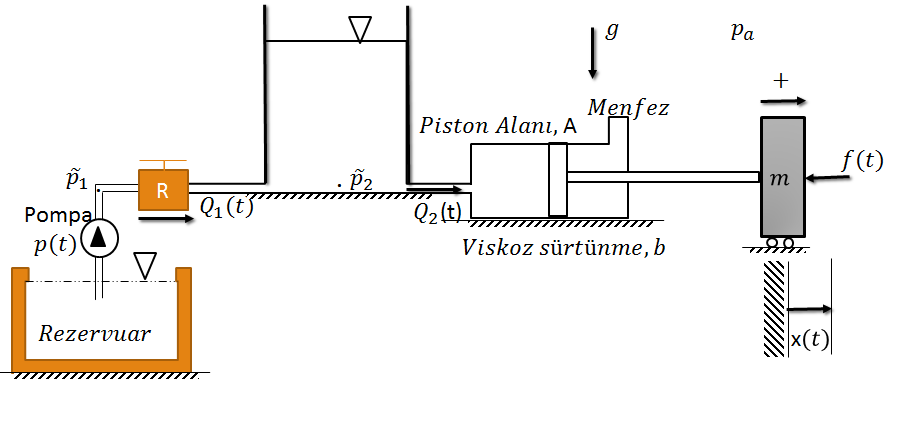 Altıncı denklemi bulmak için kütlenin serbest cisim diyagramını çizelim.
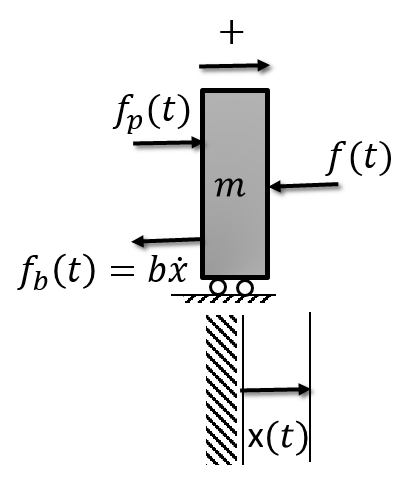 Örnek 3 Çözüm
Girişler: f(t) ve p(t)
Çıkış: x(t)
Örnek 3 Çözüm
Örnek 3 Çözüm
Örnek 3 Çözüm
Örnek 3 Çözüm
Örnek 4: ElektroMekanik Sistem (DC Servomotor)
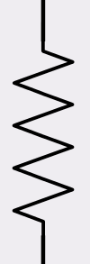 Ra
J
-    +
Armatür Devresi
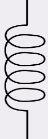 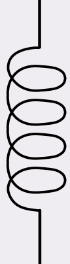 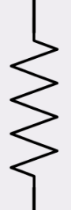 Ra
J
-    +
Armatür Devresi
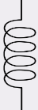 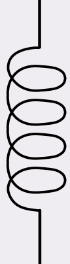 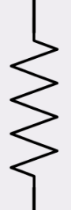 Ra
J
-    +
Armatür Devresi
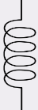 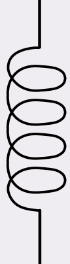 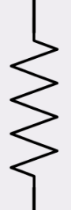 Ra
J
-    +
Armatür Devresi
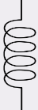 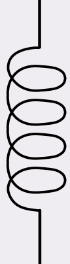 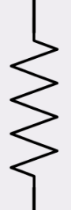 Ra
J
-    +
Armatür Devresi
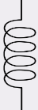 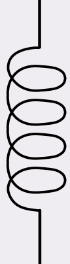 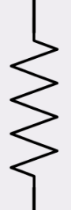 Ra
J
-    +
Armatür Devresi
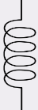 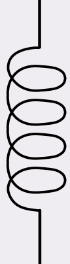 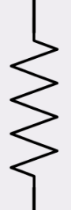 Ra
J
-    +
Armatür Devresi
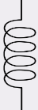 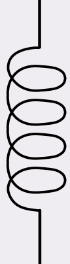 Diferansiyel yükseltici
Giriş Potansiyometresi
Potansiyometre
Diferansiyel yükseltici
Giriş Potansiyometresi
Potansiyometre
Örnek 5: Hidrolik Servomotor
Şekildeki Hidrolik servomotor için akışın sıkıştırılamaz olduğunu, hiçbir sızıntının olmadığını ve konstrüksiyonun son derece sağlam olduğunu varsayalım.
Giriş: x(t), pistonun yerdeğiştirmesi
Çıkış: y(t), güç silindirinin yer değiştirmesi
Bu koşullar altında transfer fonksiyonunu bulalım.
Basınçlı Yağ
Tahliye
Tahliye
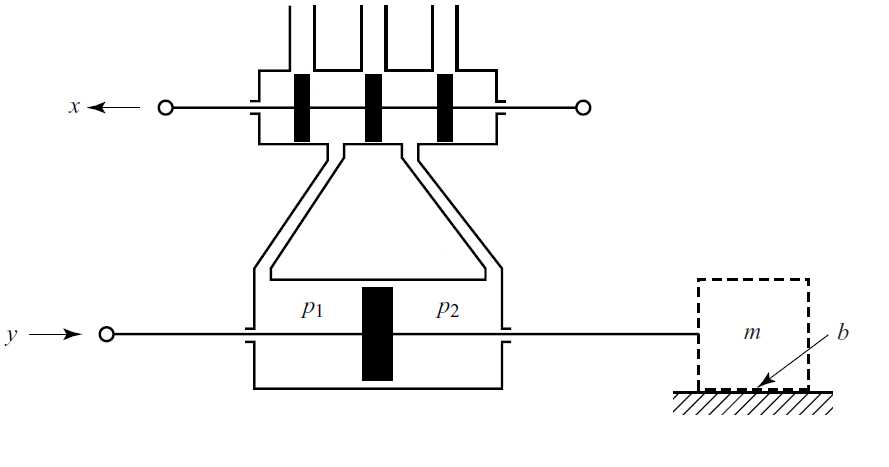 Klavuz valfi
Piston
Yük
Güç Silindiri